From the Cradle to the Grave: District Nursing in County Donegal
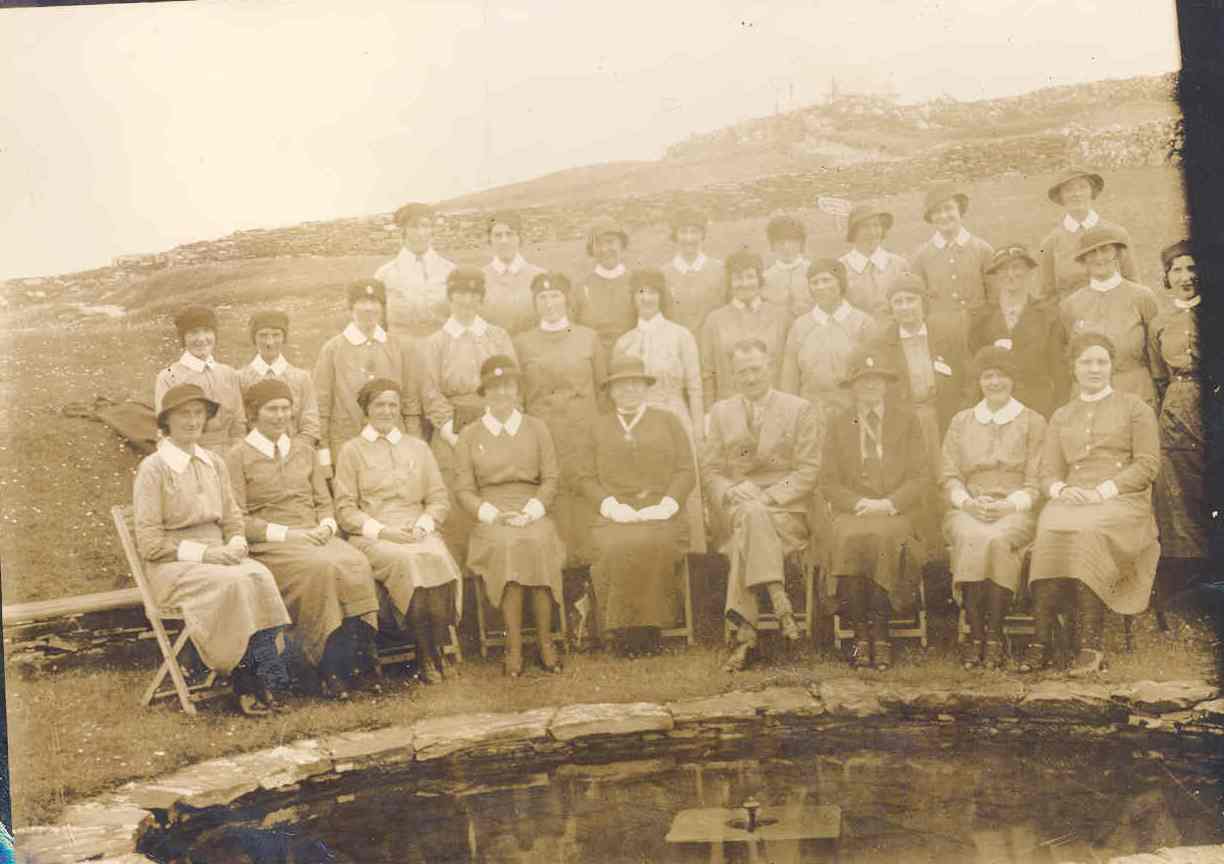 Cottages in west Donegal, 1900s
Cottages in west Donegal, 1940s
Letters & newspaper accounts re 1920s ‘distress’ in West Donegal
Queen’s Institute of District Nursing Rules, By-Laws
Images from Fanad Health Club Minute book, c.1930s
Public Health Nurse visits Arranmore Island (@NLI), 1900s
Edith Hart, Dr O’Deagha and other leaders of Fanad Health Club initiative, 1930s
Letter from Sean O’Deagha, Co. Medical Officer, to E. R. C. Hart re setting up of Fanad Health Club, 1931 & letter from Queen’s Institute Hq. to Hart, 1935
Fanad Health Club, list of subscription collectors, 1931
First Annual Report & letter from Hart to Board of Health seeking cottages for nurses
Interview in nursing journal with Fanad Nurse Clancy, 1935
Irish Peasantry Society rules on grants to Nursing organisations
Fundraising flyers
Fundraising flyer & letter re cottage for nurses, 1932
Draft Fundraising flyer
Photos from the press
Newspaper report of district nurses social event, 1935
A note on the Archives
Most images shown here are from Fanad Health Club District Nursing Collection, Donegal County Archives.
Images also from other DCA Collections.
Thanks also to National Library for image of Nurse on Arranmore Island.
Website: 
http://www.donegalcoco.ie/culture/archives/
Follow us on Facebook and Twitter